Banking
Dr. Patrick Newman
2022 Mises University
What’s this presentation about, and why should I care?
Why banks exist
The difference between loan banking and deposit banking
How deposit banking affects the money supply
How free banking limits credit expansion
Adverse clearing mechanism
How central banking affects the money supply
The money multiplier process
What is money?
Money: a generally accepted medium of exchange
Money proper: 
a commodity 
or paper made irredeemable by fiat 

Money substitute: a claim to a fixed amount of money proper 
Bank notes, bank deposits, etc.
Under the gold standard
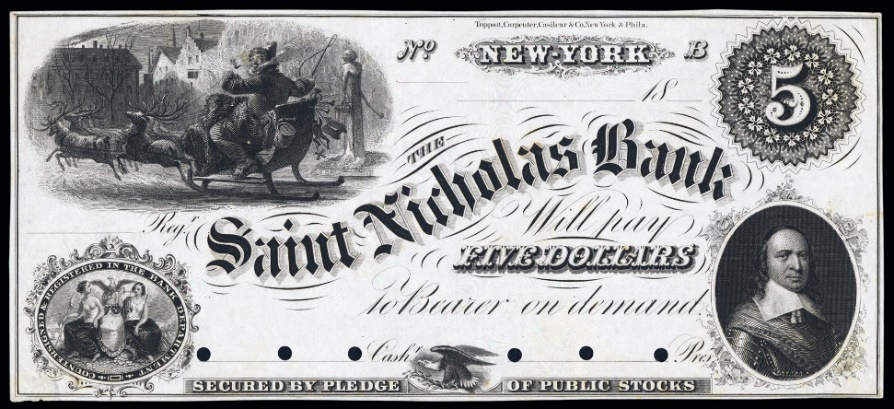 THE SAINT NICHOLAS BANK WILL PAY FIVE DOLLARS (1/4TH OZ. OF GOLD) TO THE BEARER ON DEMAND
Under the Federal Reserve System
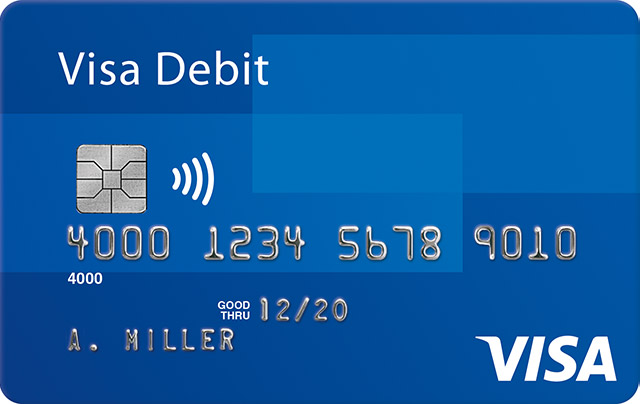 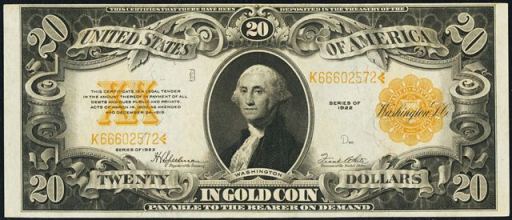 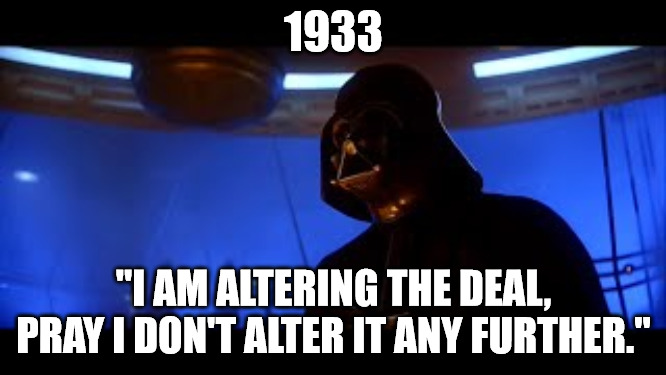 $20 IN GOLD COIN (1 OZ.) PAYABLE TO THE BEARER ON DEMAND
What is banking?
Bank: an institution that makes loans and/or issues money substitutes
The first function is called loan banking
The second function is called deposit banking
Why does banking exist?
Loan banking exists because financial intermediation lowers the cost of finding borrowers and lenders

Deposit banking exists because gold and silver coins are cumbersome and can be easily stolen
Bank notes are easier to carry (small transactions)
Debit cards can be precisely divided and require verification
Simple loan banking
Let’s assume we are on a gold standard
Suppose Patrick Newman decreases consumption by $10,000 and starts a bank with his savings
Simple loan banking
Then the Newman bank makes a $9,000 loan to Jonathan for one year
 Important: the money supply has not changed, only cash balances
Complex loan banking
Suppose the Newman Bank borrows $5,000 from Ludwig in the form of a Certificate of Deposit
CODs are not money substitutes. Ludwig can’t spend the money
The Newman Bank then makes a $5,000 loan to the Mises Institute 
The money supply remains constant
It is different with deposit banking
Let’s start over
Suppose Bob deposits $10,000 of gold at the Newman Bank 
The deposit is a money substitute. Bob can spend it or redeem it for the money proper
Bob can convert it into bank notes
The money supply has not changed, only the composition of Bob’s cash balance
Deposit banking
Deposit banking
Then the Newman Bank makes a $90,000 loan to Jim 
Credit expansion: increasing the money supply by making loans

The money supply increases by $90,000
$100,000 money substitutes. $10,000 are money certificates and $90,000 are fiduciary media
Fractional reserve banking
The Newman Bank is operating at a 10% fractional reserve ratio
The Newman Bank cannot meet all potential withdrawals, but estimates that it will never have to
Liquid: enough reserves to meet current withdrawals
Illiquid: not enough reserves to meet current withdrawals
Wait a second
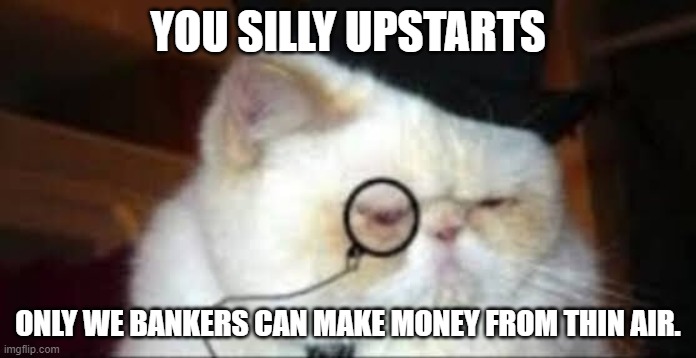 Mainstream economist: if banks can increase the money supply, they will do so endlessly
The free market has allowed the Newman Bank to increase the money supply by $90,000 (out of thin air)!
Wildcat banking!
Free Banking
Austrians: competition will limit credit expansion!
The Adverse Clearing Mechanism: credit expansion causes an outflow of reserves
Bank competition
If the Newman Bank makes the $90,000 loan, it will go bankrupt
 Why? Jim will spend his loan at ACE Hardware, which deposits the money at the Bank of Salerno 
The bank owners are friends, but not that good of friends
Joseph Salerno will present the obligation to Patrick Newman for redemption in gold 
But the Newman Bank only has $10,000 in gold!
Free banking
Competition severely limits credit expansion
Wait! What if banks form a cartel to coordinate credit expansion? 
It would fail because of internal and external pressure
Central banking
A central bank has five characteristics
Monopoly on note issuance (usually fiat money) 
Banker’s bank (holds bank reserves)
Regulator (reserve requirements)
Lender of last resort
Conductor of monetary policy
 Central banking strengthens bank cartels by easily increasing bank reserves
Central bank monetary policy
The modern central bank has four tools it uses to try to affect economic activity
Open market operations 
Discount window
Reserve requirements
Interest on bank reserves

Let’s look at open market operations and the money multiplier
The step-by-step process of how credit expansion increases the money supply
Open market operations explained
The Fed writes a $1000 check to bond dealers Powell & Sons. It “prints money out of thin air”
 Powell & Sons deposits at the Newman Bank
 The Newman Bank deposits it at the Federal Reserve (not shown)
Open market operations explained
Open market operations explained
The monetary transmission mechanism
With each new loan from credit expansion, the money supply increases 
It is injected into the economy at a specific point, raising prices and changing production unevenly
Don’t forget that prices go up!
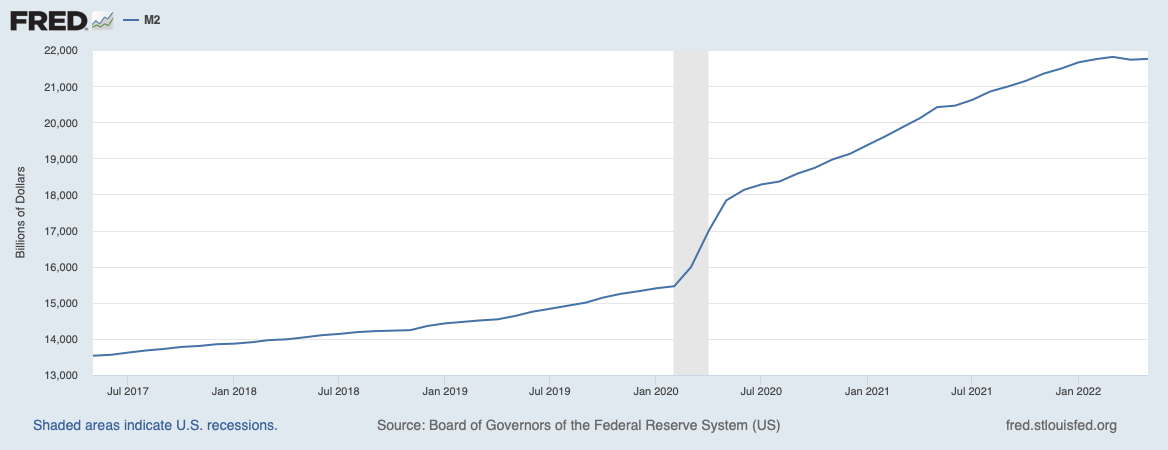 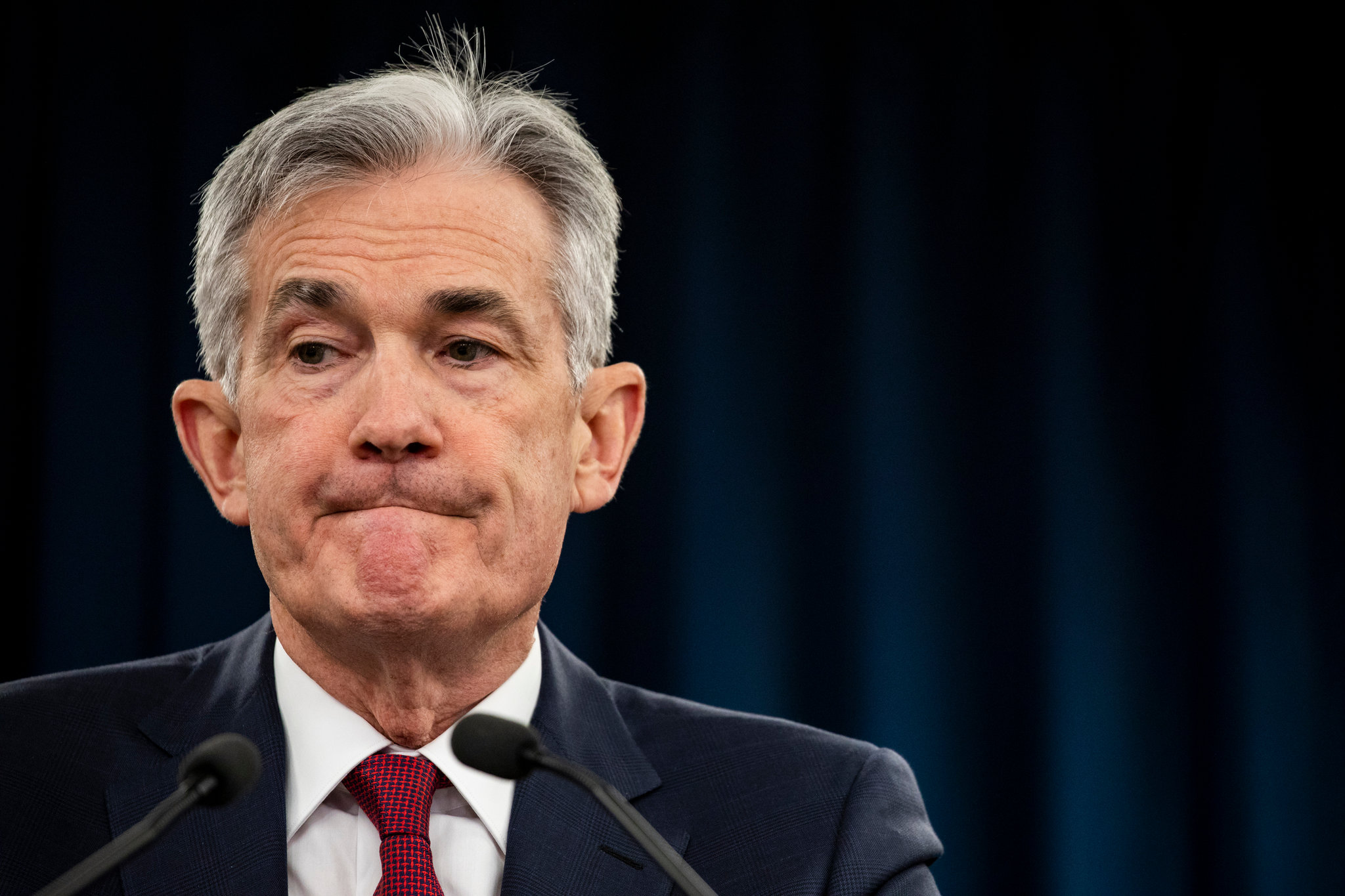 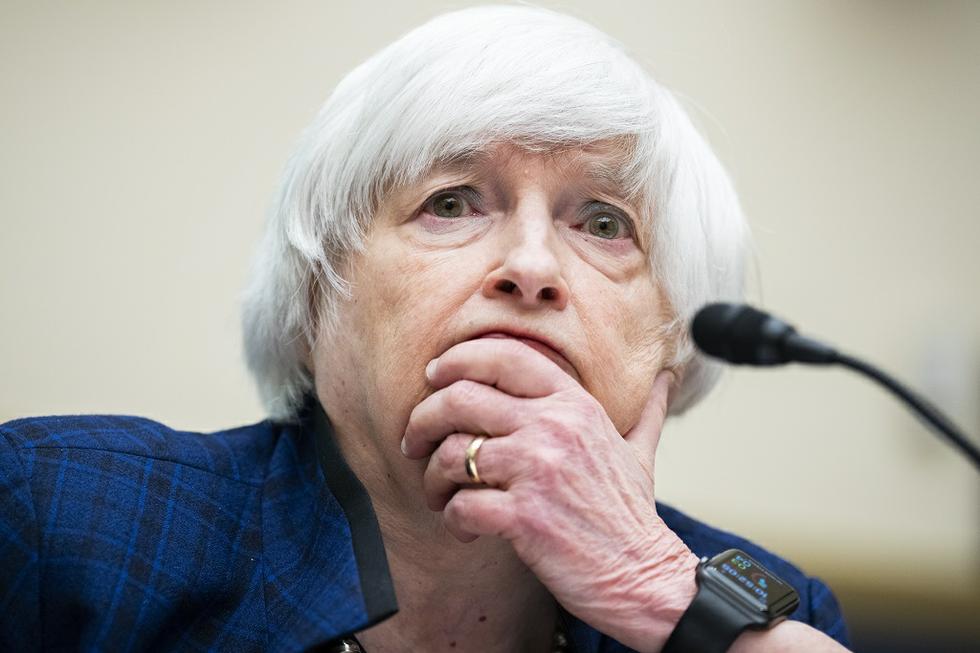 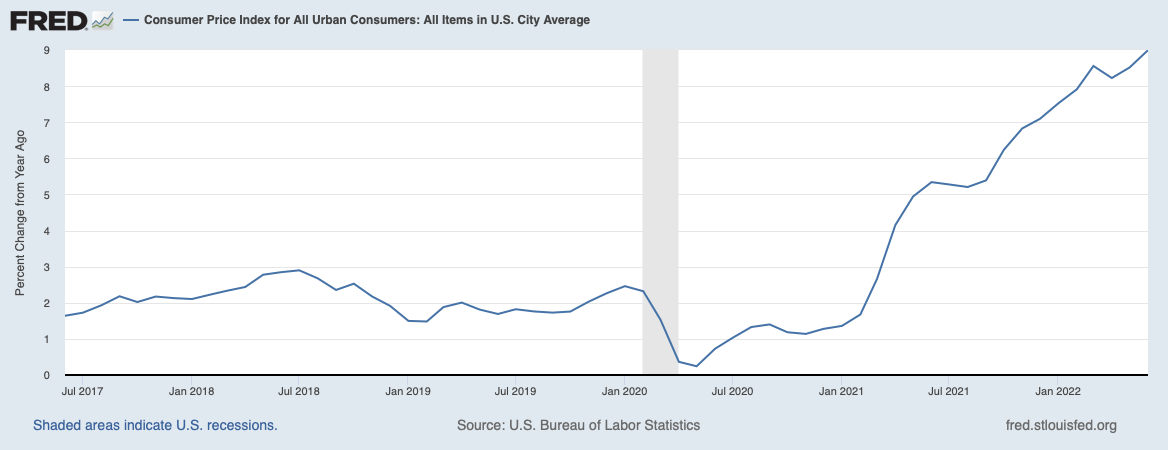 >40%
>9%
Thanks for listening!
For more, read Murray Rothbard’s The Mystery of Banking (2008) and Bob Murphy’s Understanding Money Mechanics (2021)
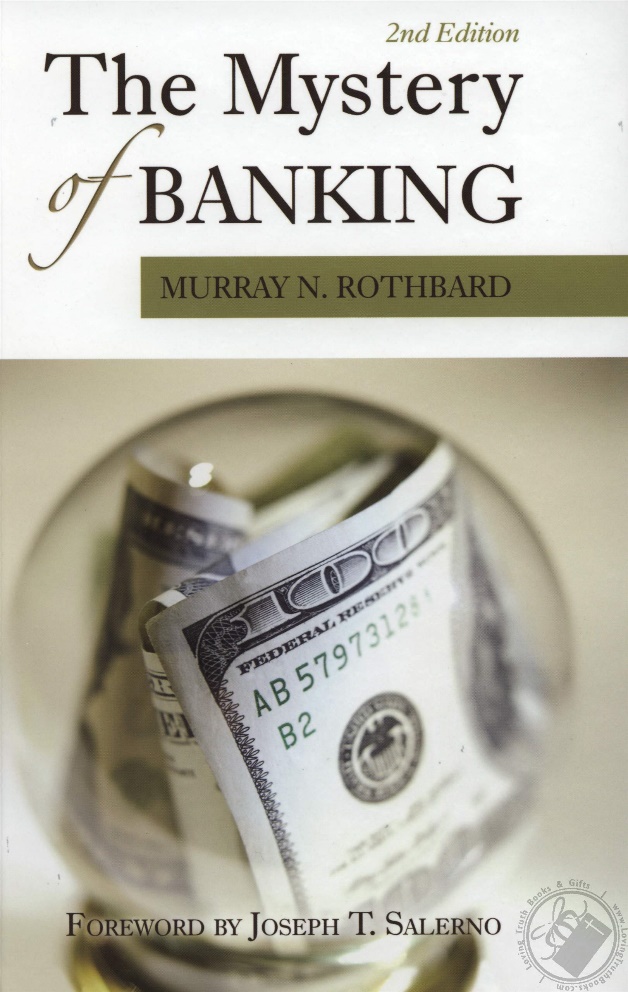 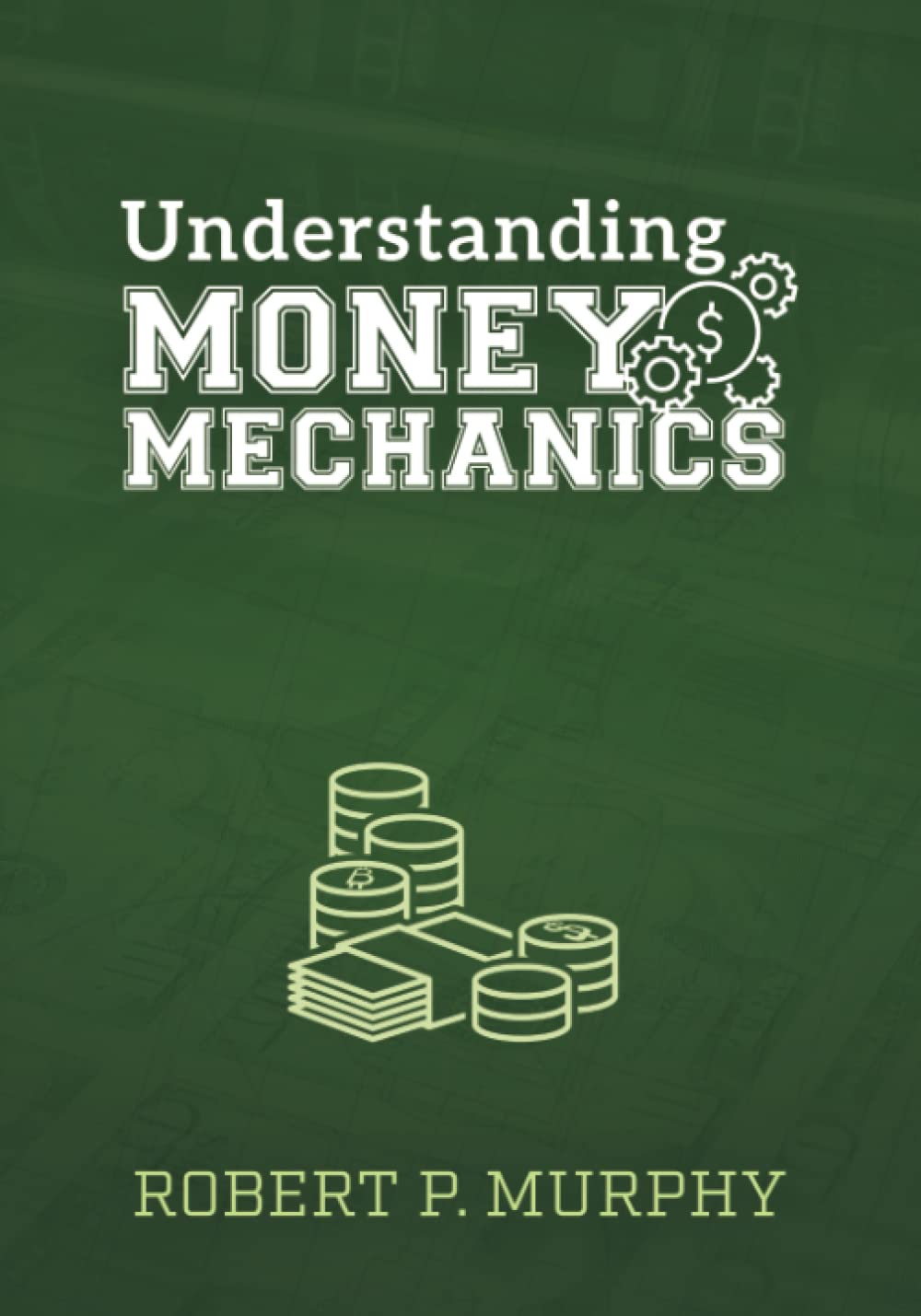